Рекомендации родителям


     Что полезно знать 
            родителям 
«особенного» ребенка
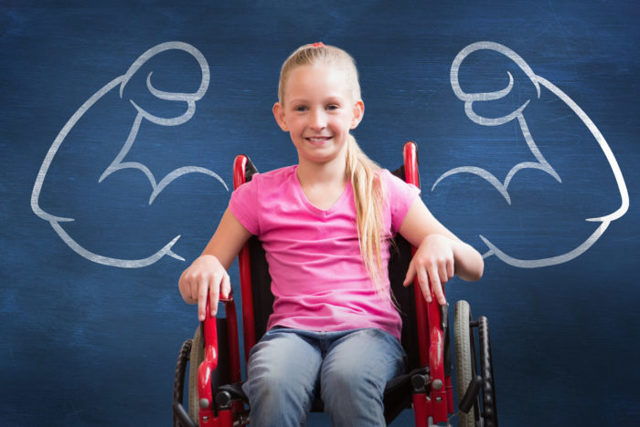 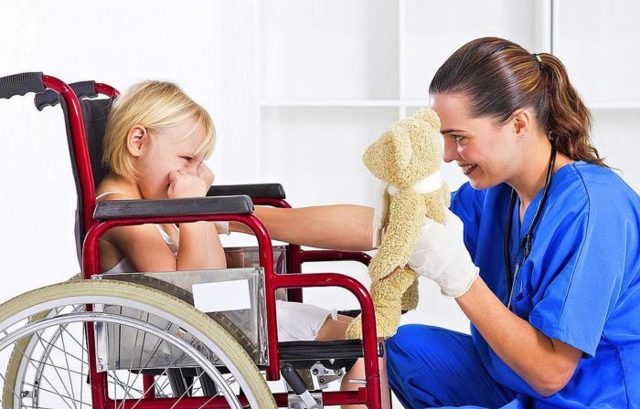 Понятие «ограниченные возможности здоровья»
Ребенок с ОВЗ — физическое лицо, имеющее недостатки в физическом и (или) психологическом развитии, подтвержденные психолого-медико-педагогической комиссией и препятствующие получению образования без создания специальных условий (ст. 2 ФЗ-273).
К группе лиц с ограниченными возможностями здоровья относятся дети с нарушениями слуха, зрения, с тяжелыми нарушениями речи, опорно-двигательного аппарата, с расстройствами аутистического спектра, с задержкой психического развития, умственной отсталостью и другие (ст. 79 ФЗ-273) 

Статус ребенка с ОВЗ присваивается
 психолого-медико-педагогической комиссией (ПМПК)
Специальные образовательные условия для ребенка с ОВЗ /индивидуальный образовательный маршрут
Обучение по адаптированной образовательной программе.
Использование специальных учебных и методических материалов, наглядных пособий.
Увеличение сроков освоения образовательной программы.
Специальные технические средства обучения. 
Коррекционно-развивающие занятия со специалистами (педагог-психолог, учитель-логопед,  дефектолог,  инструктор ЛФК и др.).
Организация пространства, архитектурная доступность. 
Предоставление услуг ассистента (помощника), тьютора.
Особые условия прохождения ГИА и др.

Формулируются в заключении психолого-медико-педагогической комиссии (ПМПК) и носят рекомендательный характер 
при создании условий обучения и воспитания ребенка
 с ОВЗ на базе образовательной организации
Заключение
территориальной  психолого-медико-педагогической комиссии
Протокол №_____________ от _____________20____г.
Ф.И.О. ребенка______________________________________________________________
Дата рождения________________________________________________
Кем направлен(а), причина обращения __________________________________________________________________________________________________________________________________________________________
Заключение комиссии:
По результатам комплексного психолого- медико - педагогического обследования выявлены трудности в обучении, обусловленные ______________________________________________________________________________________
Ребенок нуждается в специальных образовательных условиях.
Рекомендации комиссии:
1. Вид образовательной программы
Обучение по адаптированной основной общеобразовательной программе для обучающихся с 
нарушениями слуха 2 класса
2. Условия получения образования
Индивидуальные занятия с дефектологом, сурдопедагогом, психолого-педагогическое сопровождение тьютором
3. Контроль за состоянием развития ребенка
Динамическое наблюдение сотрудниками образовательной организации.
4. Коррекционно – развивающая работа
Занятия с психологом, логопедом, дефектологом:
Обучение коммуникативным навыкам и навыкам социального взаимодействия
Коррекция проблемного поведения
Развитие адаптивных и социальных навыков
Развитие дефицитарных функций
5. Сроки повторного обследования на ПМПК
Повторное обследование на ПМПК в конце 2 четверти текущего учебного года.
6. Специальные мероприятия или средовые условия
Разработать индивидуальную образовательную программу, индивидуальный учебный план. 
Гибкий режим учебных и эмоциональных нагрузок.
7. Прогноз развития ребенка при выполнении данных выше рекомендаций
Благоприятный, относительно – благоприятный. 
Состав комиссии:
 Врач-психиатр _____________________________________________________________
Учитель - дефектолог ________________________________________________________
Учитель – логопед ___________________________________________________________
Педагог - психолог___________________________________________________________
Социальный педагог _________________________________________________________
Секретарь __________________________________________________________________   
 Руководитель ТПМПК_____________________/ФИО
Условия, которые могут быть обеспечены обучающемуся с ОВЗ и инвалидностью при проведении оценки качества образования
Для глухих и слабослышащих- звукоусиливающая аппаратура;
- ассистент-сурдопереводчик

Для слабовидящих: 
- диагностические материалы в увеличенном размере;
- наличие увеличительных устройств 

Для слепых: - выполнение задания на компьютере со специализированным программным обеспечением;
 - оформление материалов рельефно-точечным шрифтом Брайля; 
- специальные принадлежности для оформления ответов рельефно-точечным шрифтом Брайля

Для лиц с нарушениями опорно-двигательного аппарата: 
- выполнение задания на компьютере
Понятие «инвалид»
Инвалид — лицо, которое имеет нарушение здоровья со стойким расстройством функций организма, обусловленное заболеваниями, последствиями травм или дефектами, приводящее к ограничению жизнедеятельности и вызывающее необходимость его социальной защиты (статья 1 ФЗ № 181).

Ограничение жизнедеятельности ребенка устанавливается если нарушены:
способность к самообслуживанию, 
способность к самостоятельному передвижению, 
способность к ориентации в пространстве, 
способность к общению, 
способность контролировать свое поведение, 
способность к обучению, 
способность к трудовой деятельности. 
Ограничения в каждой из этих категорий могут быть выражены в разной степени.
Основные виды стойких расстройств функций организма
нарушения психических функций (сознания, ориентации, интеллекта, личностных особенностей, волевых и побудительных функций, внимания, памяти, психомоторных функций, эмоций, восприятия, мышления, познавательных функций высокого уровня, умственных функций речи, последовательных сложных движений);
нарушения языковых и речевых функций (устной (дизартрия, заикание, ринолалия, алалия, афазия), письменной (дисграфия, дислексия), вербальной и невербальной речи; нарушение голосообразования);
нарушения сенсорных функций (зрения, слуха, обоняния, осязания, тактильной, болевой, температурной, вибрационной и других видов чувствительности, вестибулярной функции, боль);
нарушения нейромышечных, скелетных и связанных с движением функций (движения головы, туловища, конечностей, в том числе костей, суставов, мышц; статики, координации движений);
нарушения функций сердечно-сосудистой системы, дыхательной системы, пищеварительной, эндокринной систем и метаболизма, системы крови и иммунной системы, мочевыделительной функции, функции кожи и связанных с ней систем;
нарушения, обусловленные физическим внешним уродством (деформации лица, головы, туловища, конечностей, приводящие к внешнему уродству; аномальные отверстия пищеварительного, мочевыделительного, дыхательного трактов; нарушение размеров тела).
Возможные степени нарушений
I степень — стойкие незначительные нарушения функций организма человека, обусловленные заболеваниями, последствиями травм или дефектами, в диапазоне от 10 до 30%;
II степень — стойкие умеренные нарушения функций организма человека, обусловленные заболеваниями, последствиями травм или дефектами, в диапазоне от 40 до 60%;
III степень — стойкие выраженные нарушения функций организма человека, обусловленные заболеваниями, последствиями травм или дефектами, в диапазоне от 70 до 80%;
IV степень — стойкие значительно выраженные нарушения функций организма человека, обусловленные заболеваниями, последствиями травм или дефектами, в диапазоне от 90 до 100%.
Группы инвалидности
Первая группа — нарушение здоровья человека с IV степенью выраженности стойких нарушений функций (в диапазоне от 90 до 100%), обусловленное заболеваниями, последствиями травм или дефектами.
Вторая группа — нарушение здоровья человека с III степенью выраженности стойких нарушений функций (в диапазоне от 70 до 80%), обусловленное заболеваниями, последствиями травм или дефектами.
Третья группа — нарушение здоровья человека со II степенью выраженности стойких нарушений функций (в диапазоне от 40 до 60%), обусловленное заболеваниями, последствиями травм или дефектами.
Категория «ребенок-инвалид» устанавливается при наличии у ребенка II, III либо IV степени выраженности стойких нарушений функций организма (в диапазоне от 40 до 100%), обусловленных заболеваниями, последствиями травм и дефектами.

Присваивает группу инвалидности Медико Социальная  Экспертиза (МСЭ).
 Родителям выдается справка об инвалидности (оригинал справки хранится у родителей) и индивидуальную программу реабилитации или абилитации (ИПРА).
Понятия «абилитация» и «реабилитация»
Абилитация - комплекс мер,  направленных на развитие несформировавшихся функций и навыков, помощь в адаптации окружающего мира  под потребности ребенка, в обучении способам компенсации  недоступных ему возможностей альтернативными методами.

Реабилитация  - комплекс мер,  направленных  на полное или частичное восстановление  утраченных способностей. В ходе мероприятий поддерживаются сохранные и развиваются новые функции и возможности.
Разделы индивидуальной программы 
реабилитации или абилитации (ИПРА)
Медицинская реабилитация – направлена на полное или частичное восстановление или компенсацию той или иной нарушенной или утраченной функции или на замедление прогрессирования заболевания. 
Психолого-педагогическая реабилитация - направлена на формирование у ребенка желания и установки на необходимость реабилитации, приобретения навыков самообслуживания, получения знаний по дошкольной образовательной программе (с учетом варианта АОП), интеллектуальное и физическое развитие личности, подготовку к интеграции детей в дошкольный социум, обучение основам безопасности жизнедеятельности;  социально-педагогическая реабилитация  включает формирование в семье правильного восприятия ситуации, доверительных отношений.
Социальная реабилитации (или абилитации)- направить физические и духовные силы ребенка  и семьи на развитие  его способностей, проявление талантов, снять страх перед окружающей средой
Профессиональная реабилитация - обеспечение  детям  с инвалидностью конкурентоспособного образования и развитие навыков профессиональной деятельности для трудоустройства
Технические средства реабилитации и услуги по реабилитации (TCP).
Медицинская реабилитация
Хирургические методы лечения;
Общая восстановительная терапия (лекарства, консультация врачей, наблюдение за пациентом, ЛФК, физиопроцедуры и так далее);
Протезирование;
Снабжение техническими средствами, облегчающими реабилитацию: протезы, костыли, бандажи, шприцы и подобные им расходные материалы
Терапия в спецучреждениях, санаторно-курортное лечение.


В ИПРА делается отметка о методе лечения
Психолого-педагогическая реабилитация
1. Коррекционно-развивающие занятия  с родителями и детьми с использованием метода арт-терапии:
​конструирование, лепка, аппликация из различных видов материалов, рисование на различных поверхностях, бумагопластика;
​ ​куклотерапия, а также изготовление кукол из различных материалов;
​сказкотерапия по изготовленным аппликациям, рисункам, коллажам;
двигательная терапия (танцы, свободные движения под музыку);
музыкотерапия;
игровая терапия творческого самовыражения;
цветотерапия;
водная терапия (способствует расслаблению спастики рук, улучшению хватательных движений, моторной ловкости и развитию зрительно-моторной координации).
песочная терапия  (коррегирует память, внимание, логическое мышление, стимулирует развитие воображения, речи, способствует снижению страхов, тревожных состояний, снятию гиперактивных и гипервозбудимых реакций);
интерактивне компьютерные игры (способствует повышению концентрации внимания и способности понимать правила игры, улучшению координации рук и глаз, обучение контролю над движениями, тренировка точности движений).
Психолого-педагогическая реабилитация
2. Психологическое  консультирование  родителей – направлены  на активизацию внутренних ресурсов родителей и поиск новых возможностей  выхода из сложной ситуации своей жизни.

Внутренние ресурсы семьи «особенного» ребенка:
1. Взаимоотношение членов семьи с «особенным» ребенком 
2. Взаимоотношения членов семьи друг с другом 
3. Открытость семьи для работы со специалистами

Внешние ресурсы родителей «особенного» ребенка:
Педагогические ресурсы.
Информационные ресурсы
Ресурсы общественных объединений и родительских групп взаимопомощи
Социальные контакты, дружба
Природа
Психолого-педагогическая реабилитация
Активизация внутренних (личностных) ресурсов родителей 

Личностные ресурсы родителей «особенного» ребенка:
Психолого-педагогические и дефектологические  знания родителей
Психическое и физическое здоровье
Адекватная самооценка
Оптимизм, позитивное мышление
Юмор
Проактивность
Самоконтроль
Творческое самовыражение
Умение восстанавливать ресурсы
Социальная реабилитация
Цель:  формирование у ребенка и родителей эффективных жизненных стратегиях

Вариант 1. Активно направлять усилия на поиск возможностей снижения природной и социальной ограниченности (лечение, реабилитация) ребенка. Формировать у ребенка навыки адаптации и установки на самостоятельность в построении жизненного пути, возможность преодолеть свою ограниченность и зависимость от других людей. Расширять  спектр взаимодействия ребенка. Вовлекать его в различные виды деятельности, приближать  жизненный путь ребенка к варианту жизненного пути здорового человека.

Вариант 2. Включение ребенка в различные виды деятельности для определения его предрасположенности к тем или иным занятиям в случае невозможности приближения жизненного пути ребенка-инвалида к жизненному пути здоровых сверстников. Конструировать жизненный путь таким образом, чтобы инвалидность не являлась решающим фактором жизненного пути, и не мешала достижению жизненных целей и планов относительно ее ребенка.
Социально-средовая реабилитация
Стимулировать у  родителей готовность  сохранять старые социальные связи и способность  устанавливать и поддерживать новые продуктивные социальные связи, способствующие интеграции семьи в социум 
Организация пространства и досуга, чтобы было комфортно посещать музеи, культурные мероприятия, развивающие центры
Организация полноценного участия в общественной и культурной жизни
Оказание необходимой правовой  помощи
Активное вовлечение семьи в реализацию социально-педагогических программ
Профессиональная реабилитация
Профессиональная ориентация ребенка с ОВЗ и инвалидностью — система услуг (медицинских, психолого-педагогических, социально-экономических), обеспечивающая профессиональное самоопределение инвалида с учетом его психофизиологического состояния, индивидуальных особенностей личности и требований общества. 
Профессиональная ориентация включает в себя:
профессиональное информирование;
профессиональное консультирование;
профессиональный подбор;
профессиональный отбор.
2. Профессиональное образование - подготовку  работников квалифицированного труда (рабочих и служащих) и специалистов соответствующего уровня в области, рекомендуемой программой профессиональной реабилитации инвалида, согласно перечням профессий и специальностей, утвержденным в порядке, установленном Правительством Российской Федерации, и уровням профессионального образования ( среднего и высшего).
Профессиональная реабилитация
3. Процесс содействия трудоустройству включает в себя:
консультирование и информирование ребенка с ОВЗ и инвалидностью по вопросам трудоустройства;
содействие в поиске подходящей работы;
трудоустройство на открытом рынке труда;
трудоустройство на дому;
поддерживаемое трудоустройство.

4. Производственная адаптация — деятельность по содействию приспособления к условиям профессиональной среды (социальной и производственной), содержанию, режиму, условиям, характеру профессиональной деятельности
Создание специально созданных условий труда (в соответствии с ИПРА инвалида): неполный рабочий день с предоставлением показанных видов труда; льготные нормы выработки; введение дополнительных перерывов; строгое соблюдение санитарно-гигиенических норм; систематическое медицинское наблюдение; возможность полностью или частично работать на дому; оснащение рабочего места вспомогательными техническими средствами.
Социально-психологическое и социальное сопровождение в процессе закрепления на рабочем месте.
Реабилитационная помощь «особенному» ребенку в специализированном центре
Дневной стационар. Деятельность по комплексной реабилитации детей с ОВЗ и инвалидностью:  медицинскую, психолого-педагогическую, социальную.

Патронаж. Служба включает обученных работников, выполняющих реабилитационные мероприятия на дому.

Школа родителей. Обучающие занятия-практикумы, направленные на повышение психолого-педагогической  и правовой компетентности родителей в вопросах обучения и воспитания ребенка с ОВЗ и инвалидностью. Привлечение родителей к сотрудничеству с общественными организациями, социальными учреждениями и службами с целью повышения воспитательного ресурса семьи.
Требования к реабилитационным мероприятиям на дому
Задания должны быть небольшими
Новые задачи перемежать с простыми и освоенными, чтобы после приложения усилий ребёнок мог немного расслабиться;чередовать виды деятельности, избегая однообразия и монотонность
Развивать сохранные функции с помощью комплекса упражнений
Использовать игровую форму занятий
Вовлекать в процесс других членов семьи
Хвалить ребенка, мотивировать к выполнению заданий.
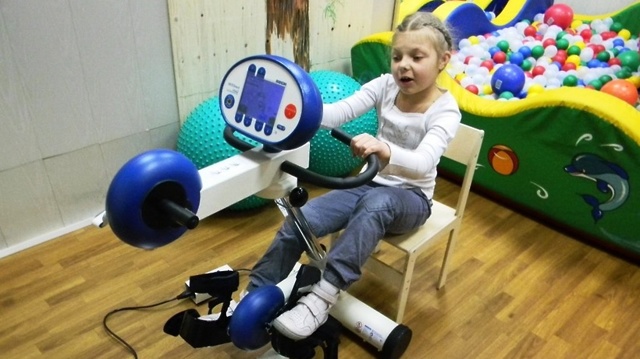